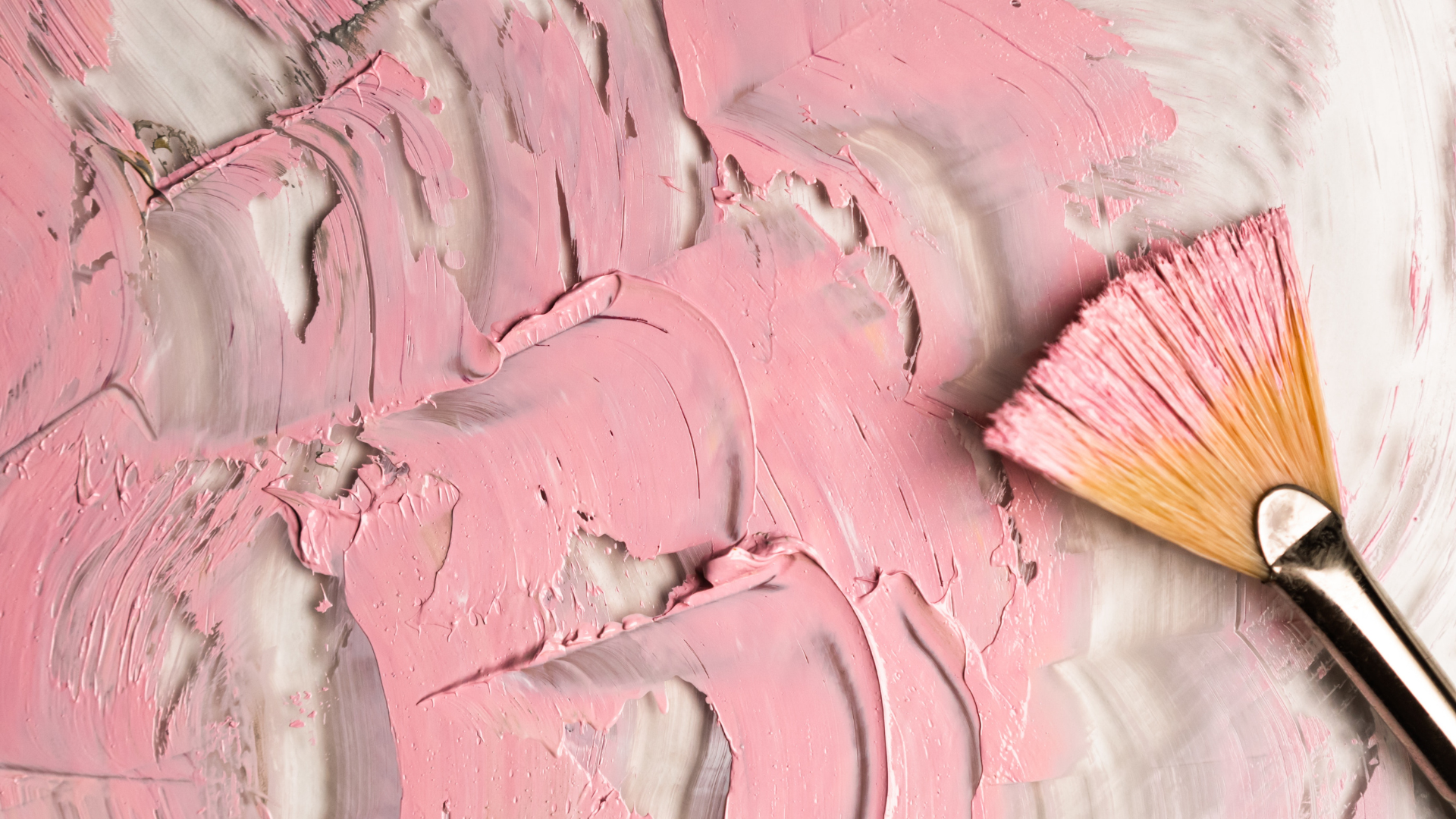 Greg Mellow
29/08/2021
Financial Priorities
Jesus encounters Mary in JOHN 12:1-11
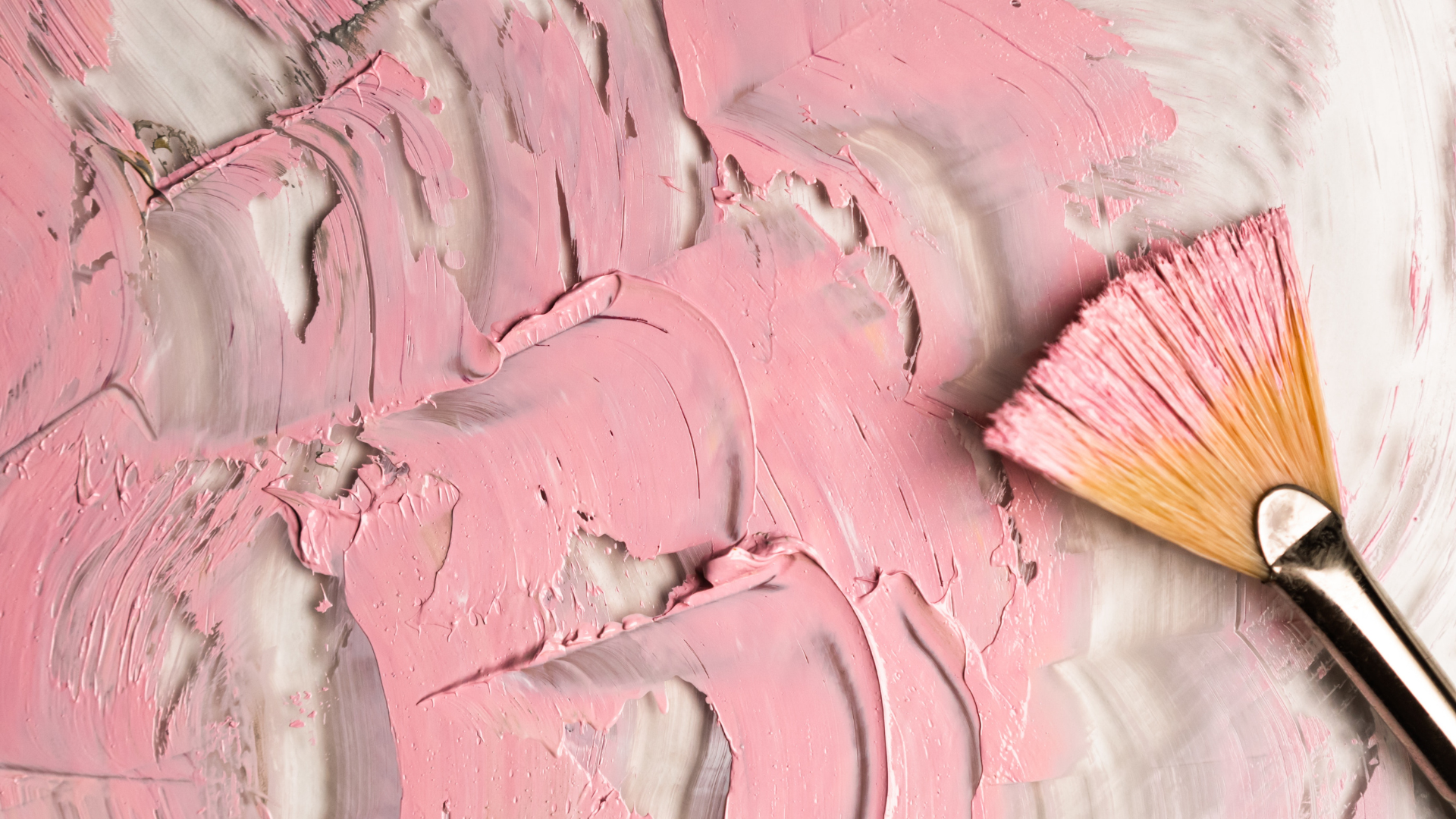 FINANICIAL PRIORITIES
Back story:
John 10 In Jerusalem Jesus was nearly killed or arrested. He left Jerusalem.
John 11 Jesus returned to Bethany, near Jerusalem, and raised Lazarus from the dead. There was a plot to kill Jesus.
Jesus went to Ephraim (Taybeh) 15Km to the north east of Jerusalem
 Return to Bethany Al-Eizariya
JOHN 12:1-11
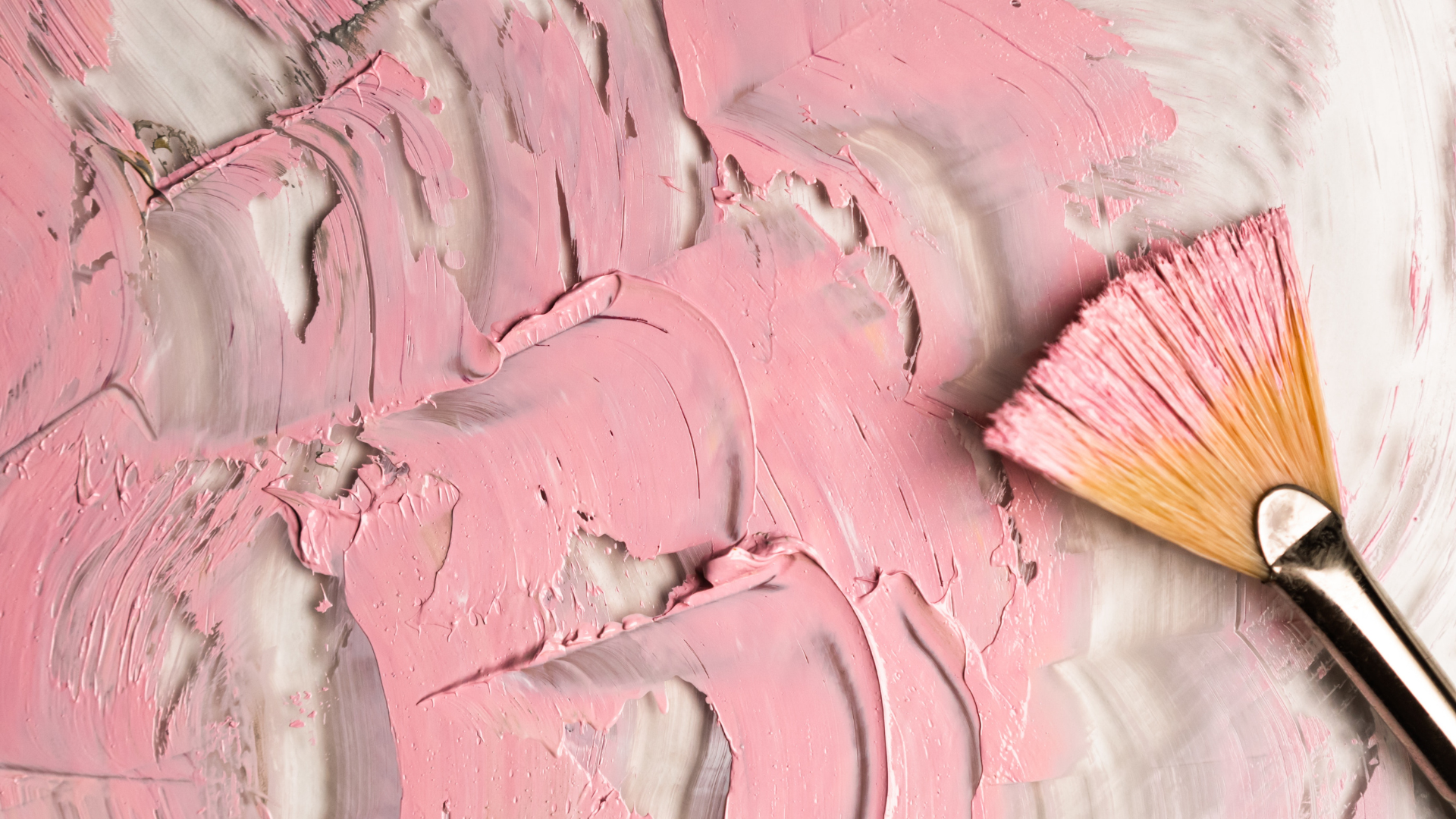 FINANICIAL PRIORITIES
Back story:
1.  John 10: Jerusalem, attempt to kill & arrest Jesus
2.  ‘beyond the Jordan’, 30+ Km east of Jerusalem
3.  John 11: Bethany (Al-Eizariya), 3.2 Km, plot to kill him
4.  Ephraim (Taybeh) 15 Km NE of Jerusalem
Edict to report Jesus, for arrest at Passover Feast
5.  John 12: Jesus return to Bethany, 3.2Km.
JOHN 12:1-11
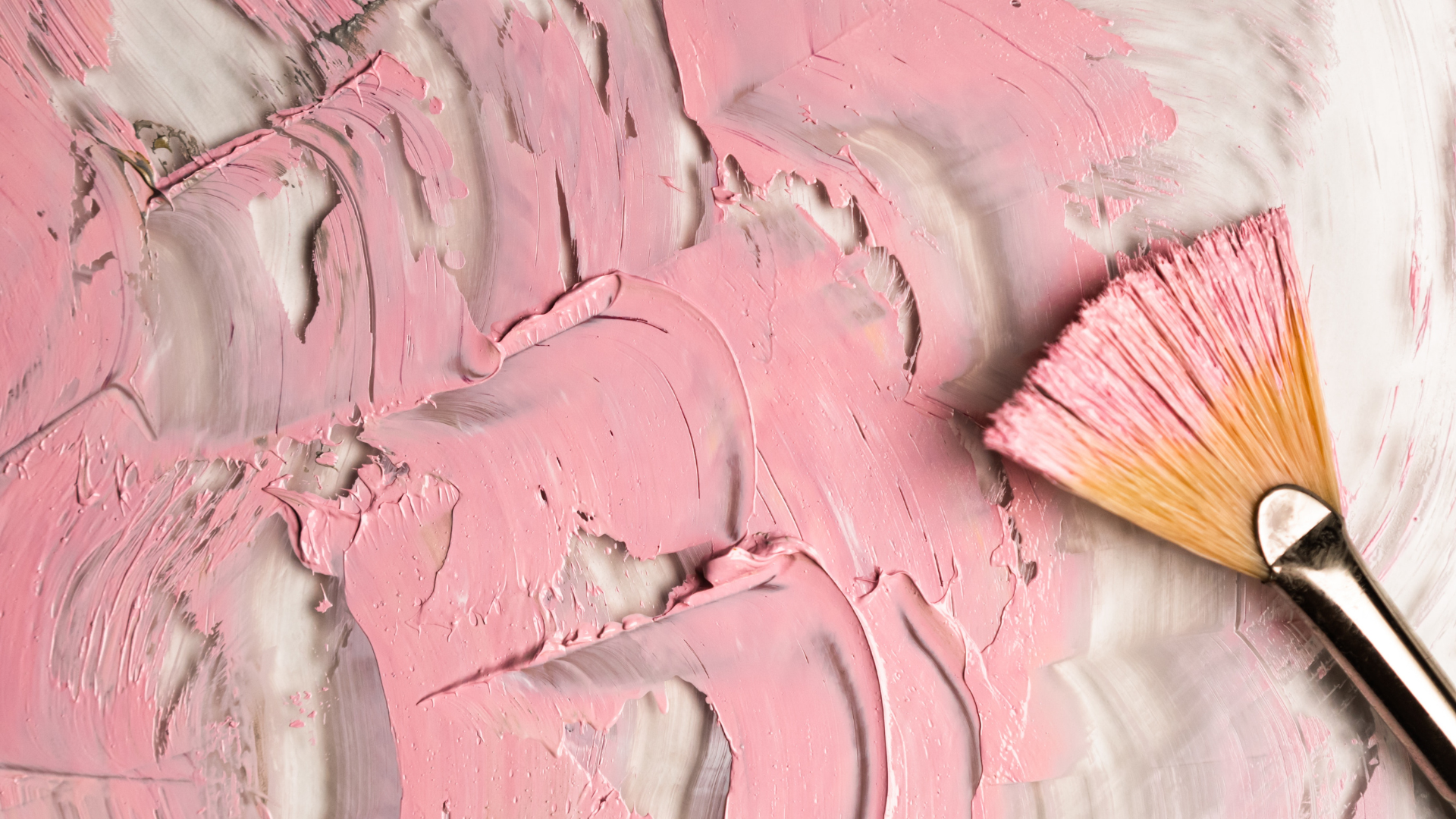 FINANICIAL PRIORITIES
The Scene:
1.  Dinner with friends, Martha, Lazarus, Mary
2.  Mary anoints Jesus feet with 325g of essence of nard
3.  Judas complains
4.  Jesus defends her, his death is immanent
5.  (Plot to kill Lazarus too)
JOHN 12:1-11
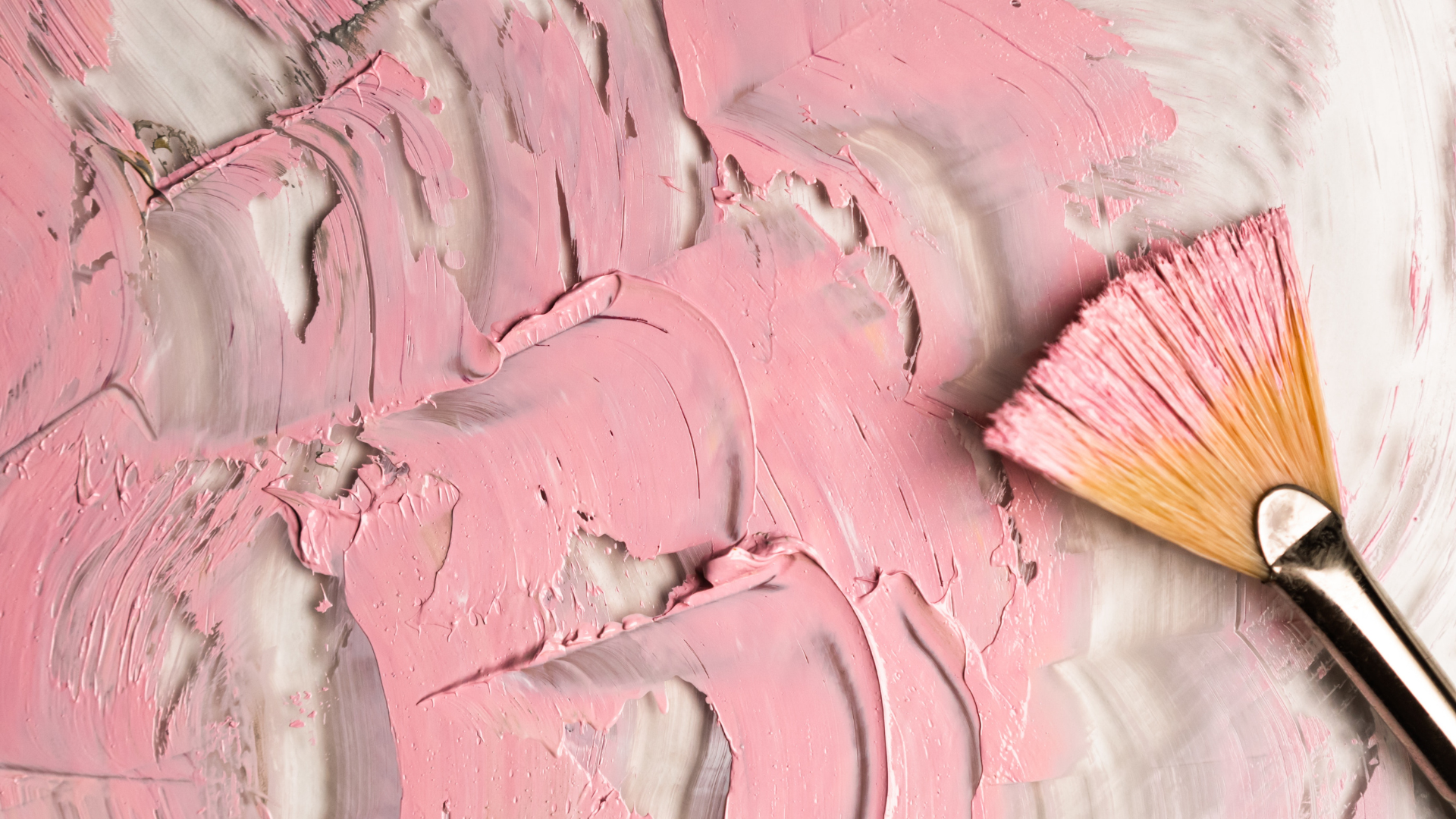 FINANICIAL PRIORITIES
JOHN 12:1-11
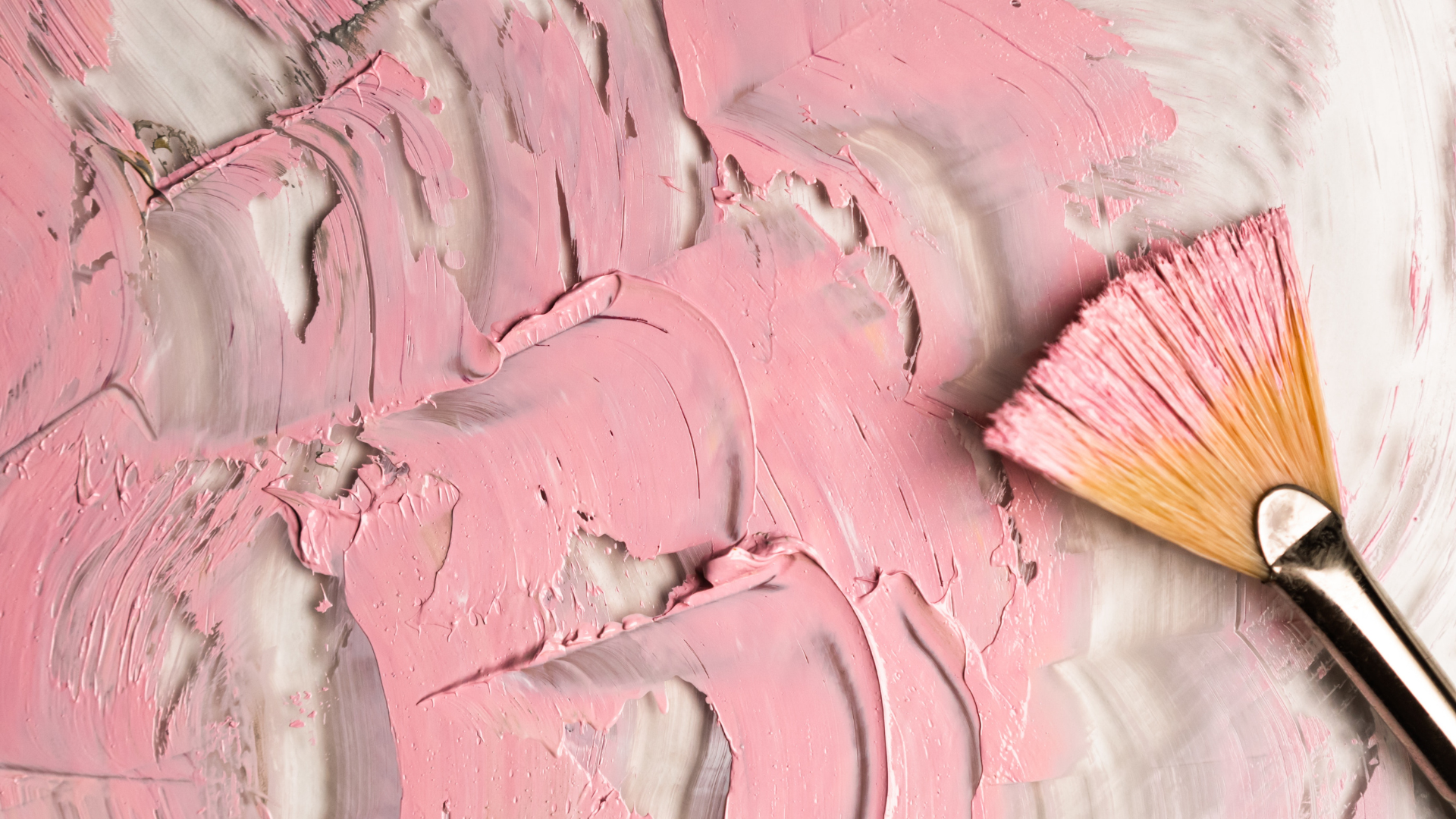 FINANICIAL PRIORITIES
The Scene:
1.  Dinner with friends, Martha, Lazarus, Mary
2.  Mary anoints Jesus feet with 325g of essence of nard
3.  Judas complains
4.  Jesus defends her, his death is immanent
5.  (Plot to kill Lazarus too)
JOHN 12:1-11
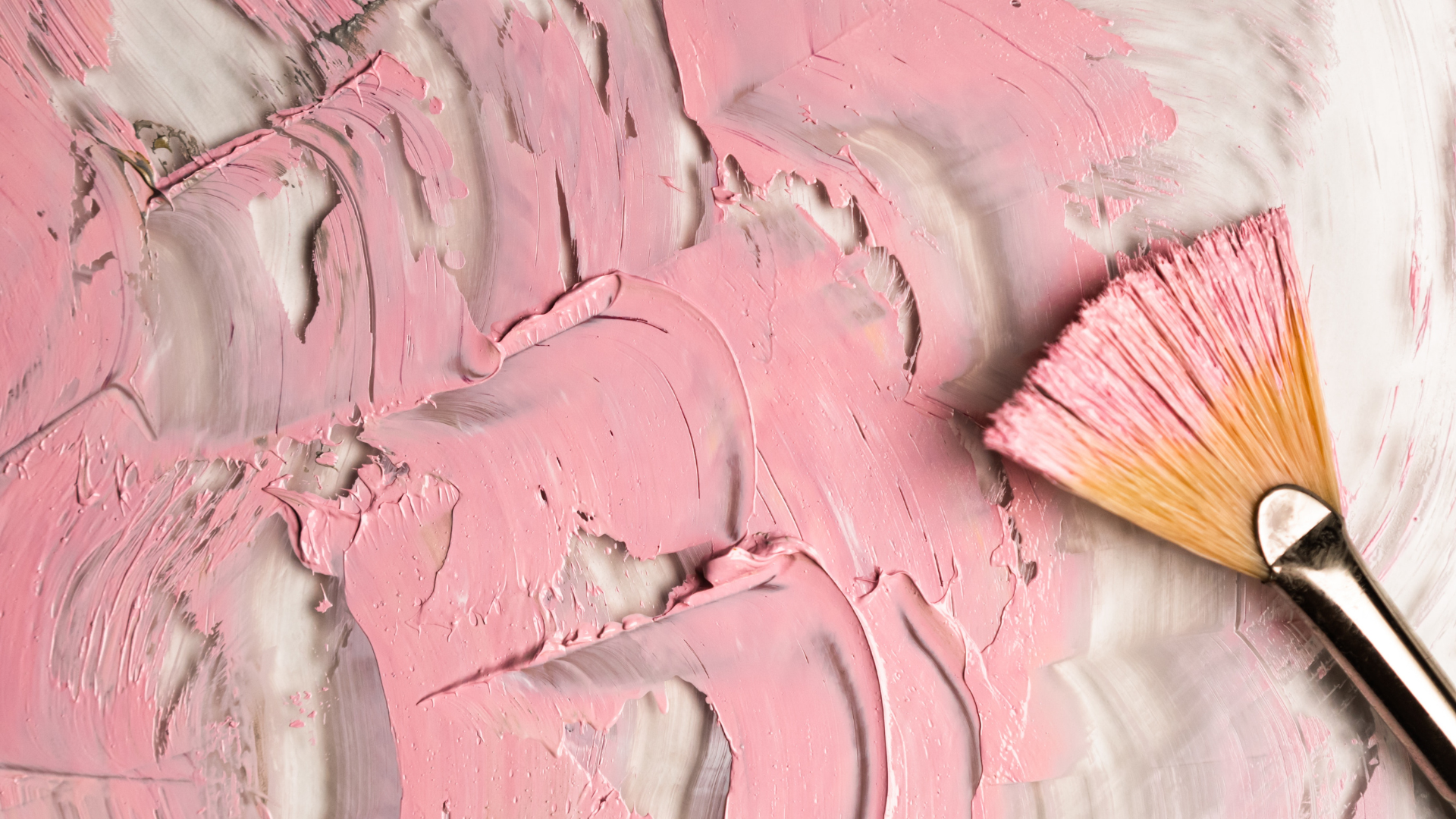 FINANCIAL PRIORITIES
Nard, Spikenard
Himalaya,
Perfume, Wine spice
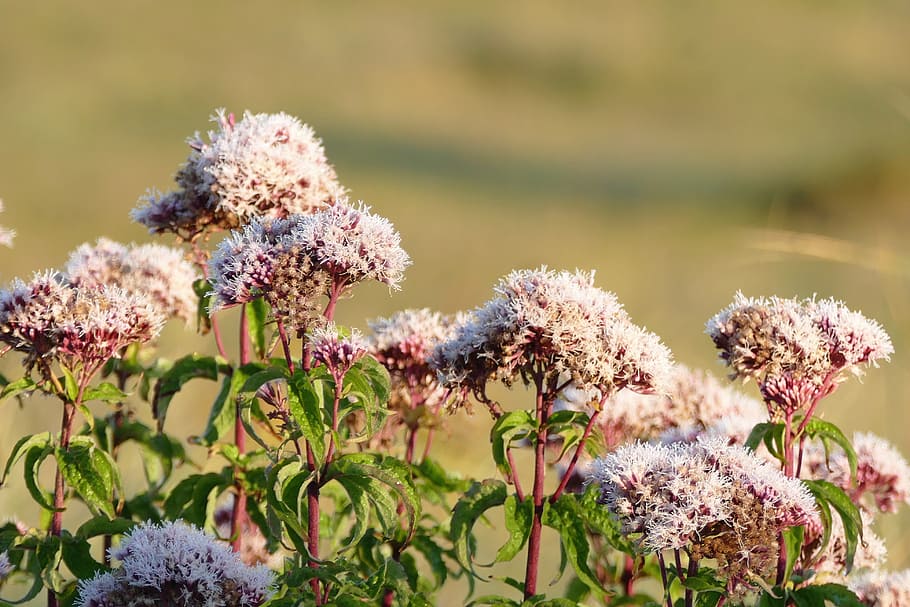 JOHN 12:1-11
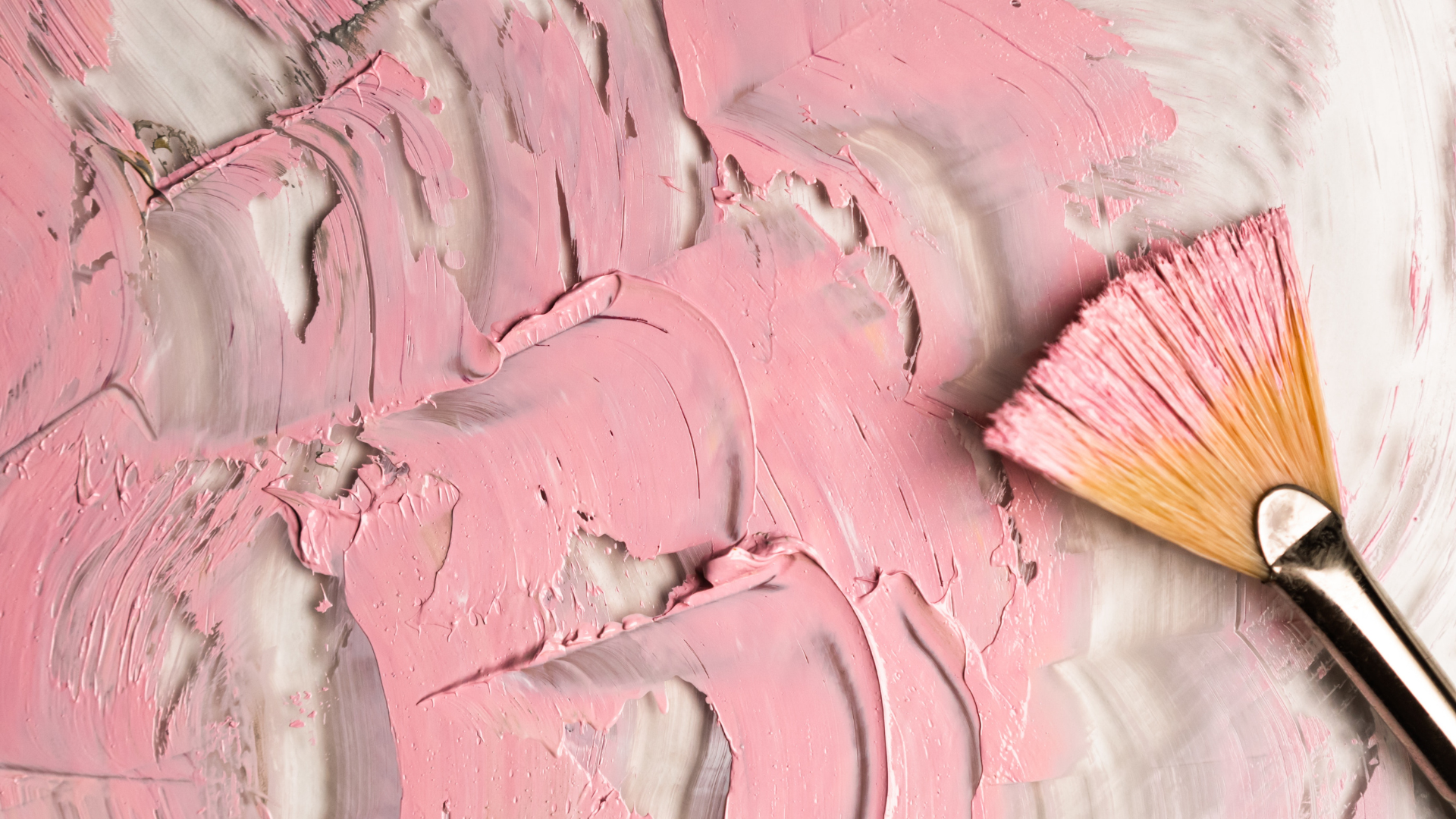 FINANCIAL PRIORITIES
1-octacosanol, waxy, found in gum leaves
  Ursolic acid, waxy, found in apple skin
  Oleanolic acid, aromatic, in olive oil, tea tree oil
  Beta-sitosterol, waxy, in nuts and avocado
JOHN 12:1-11
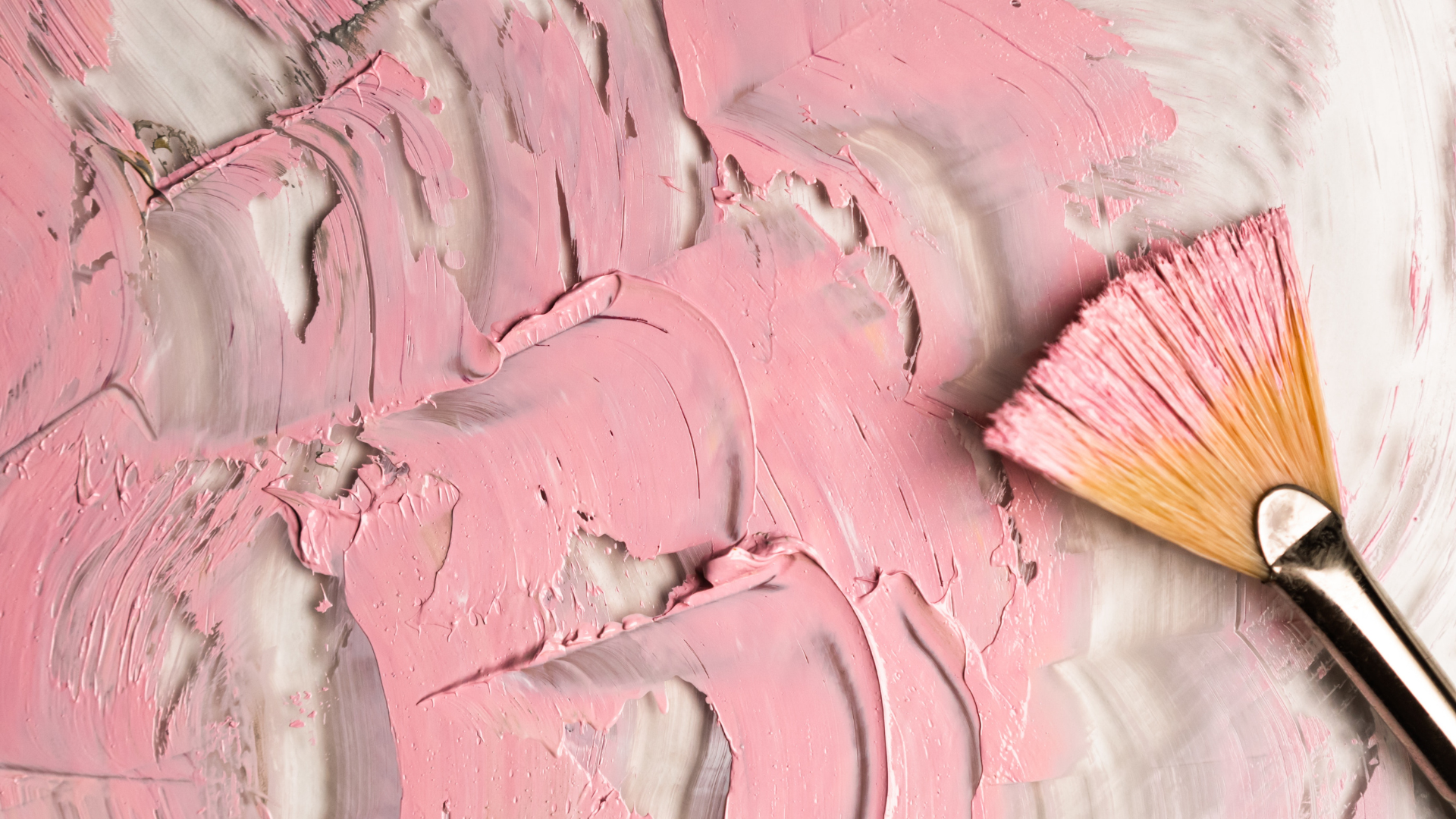 FINANCIAL PRIORITIES
Beta-sitosterol, waxy powder found in spike nard, nuts and avocado. Has a characteristic odour.
JOHN 12:1-11
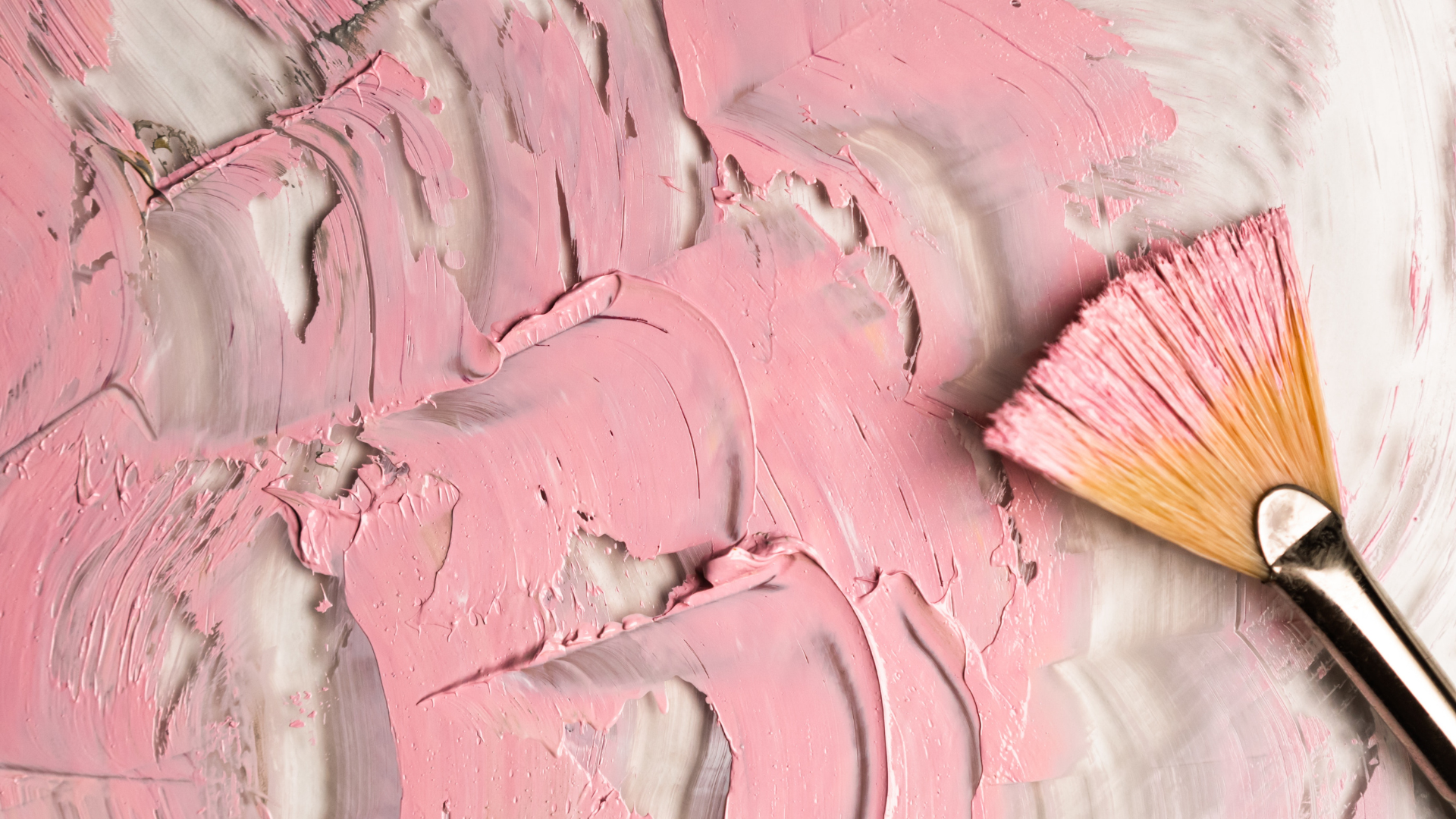 FINANCIAL PRIORITIES
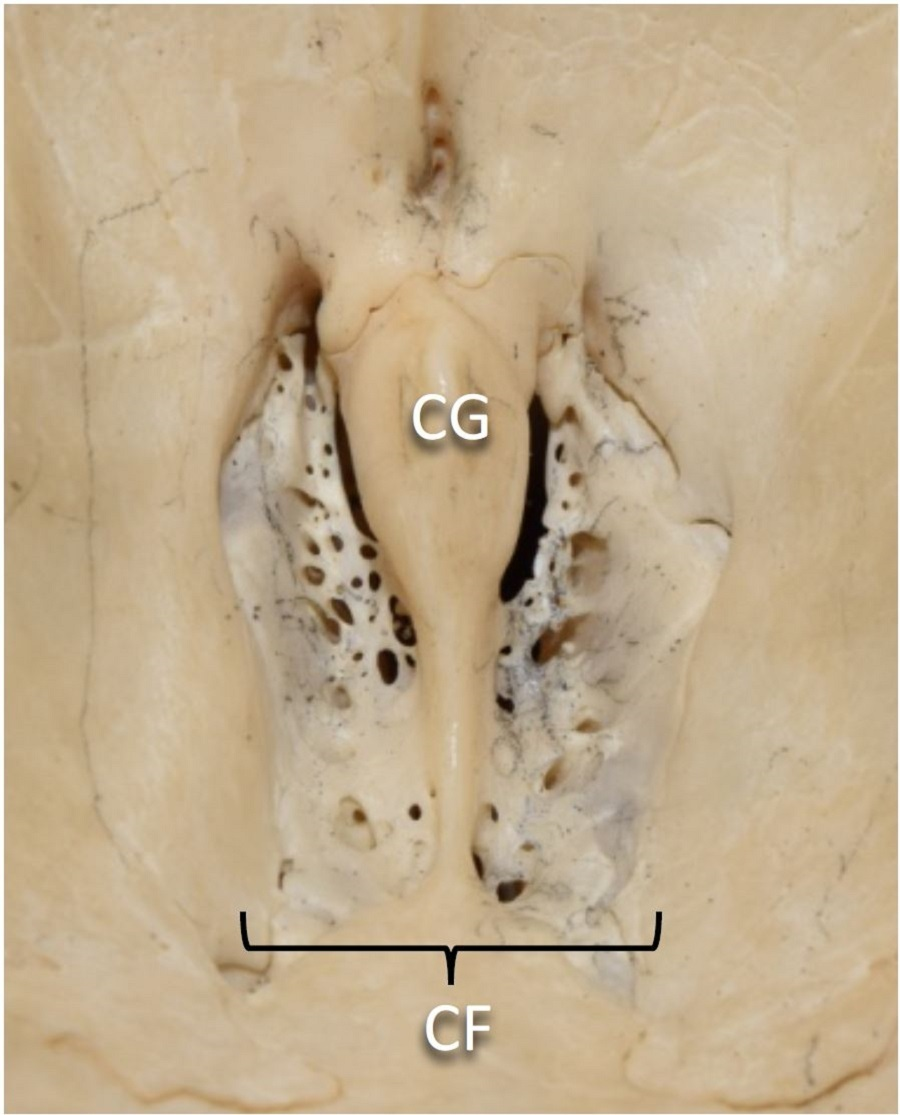 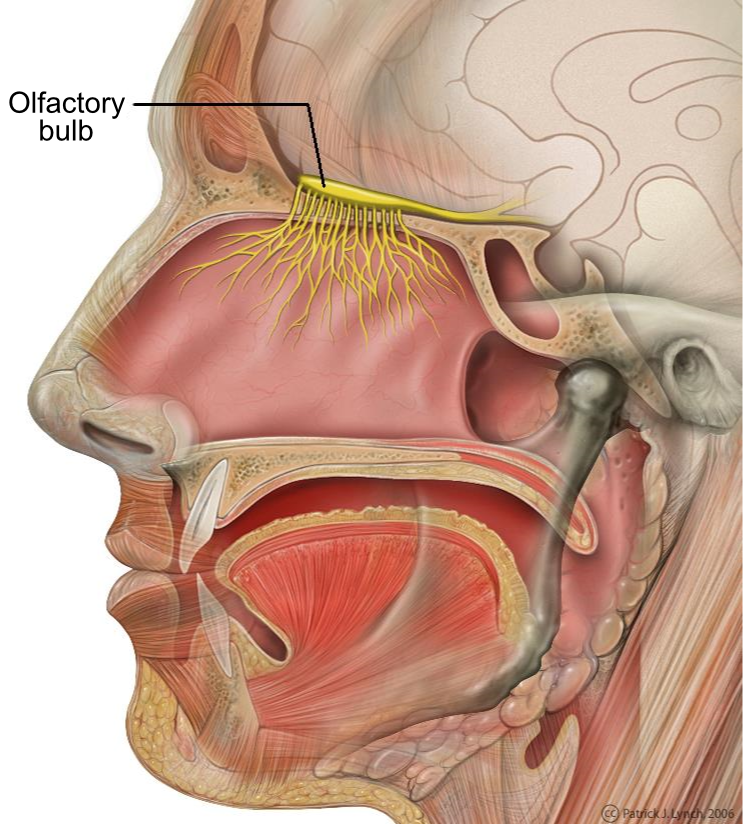 JOHN 12:1-11
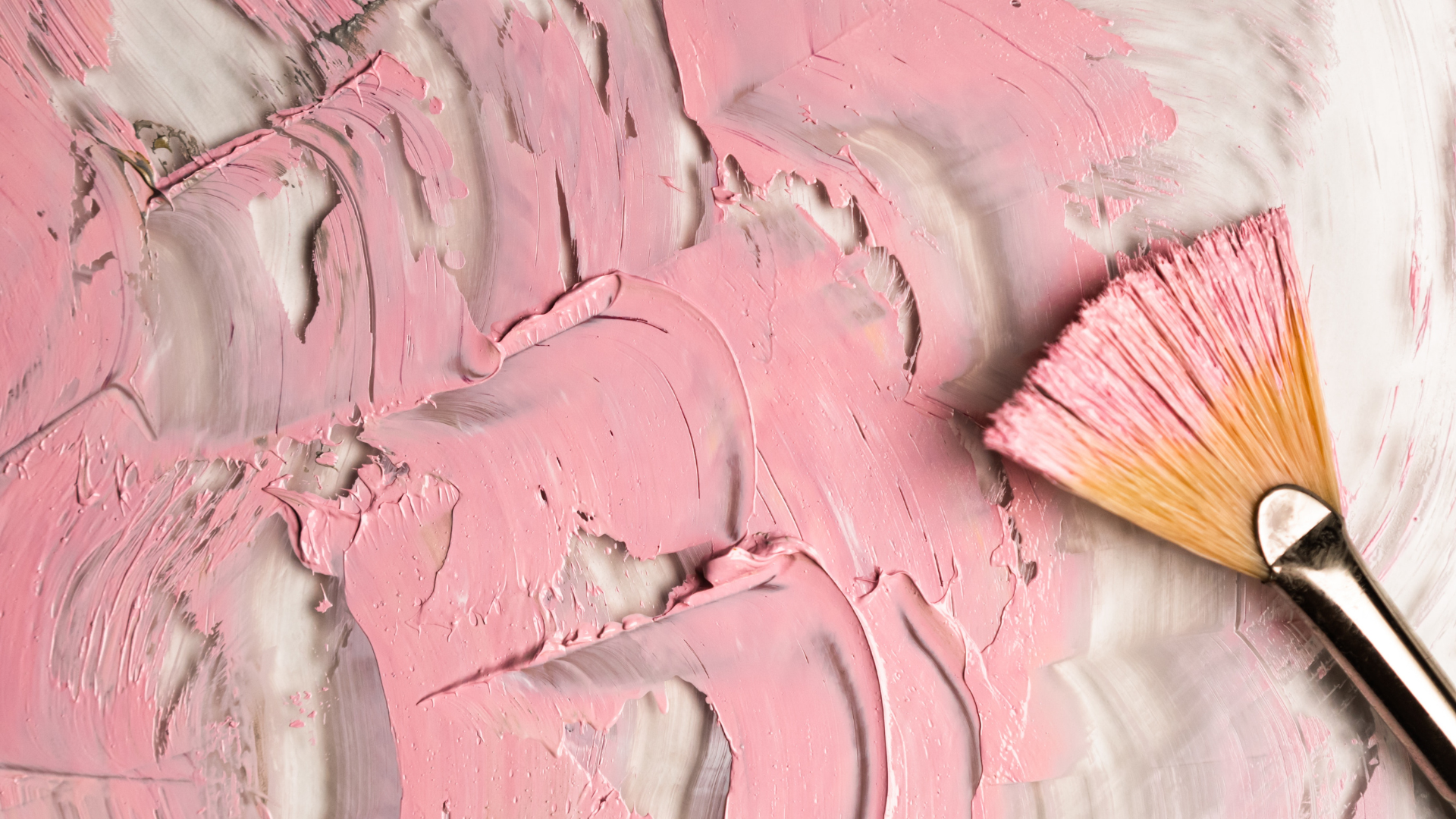 FINANCIAL PRIORITIES
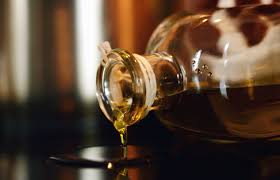 JOHN 12:1-11
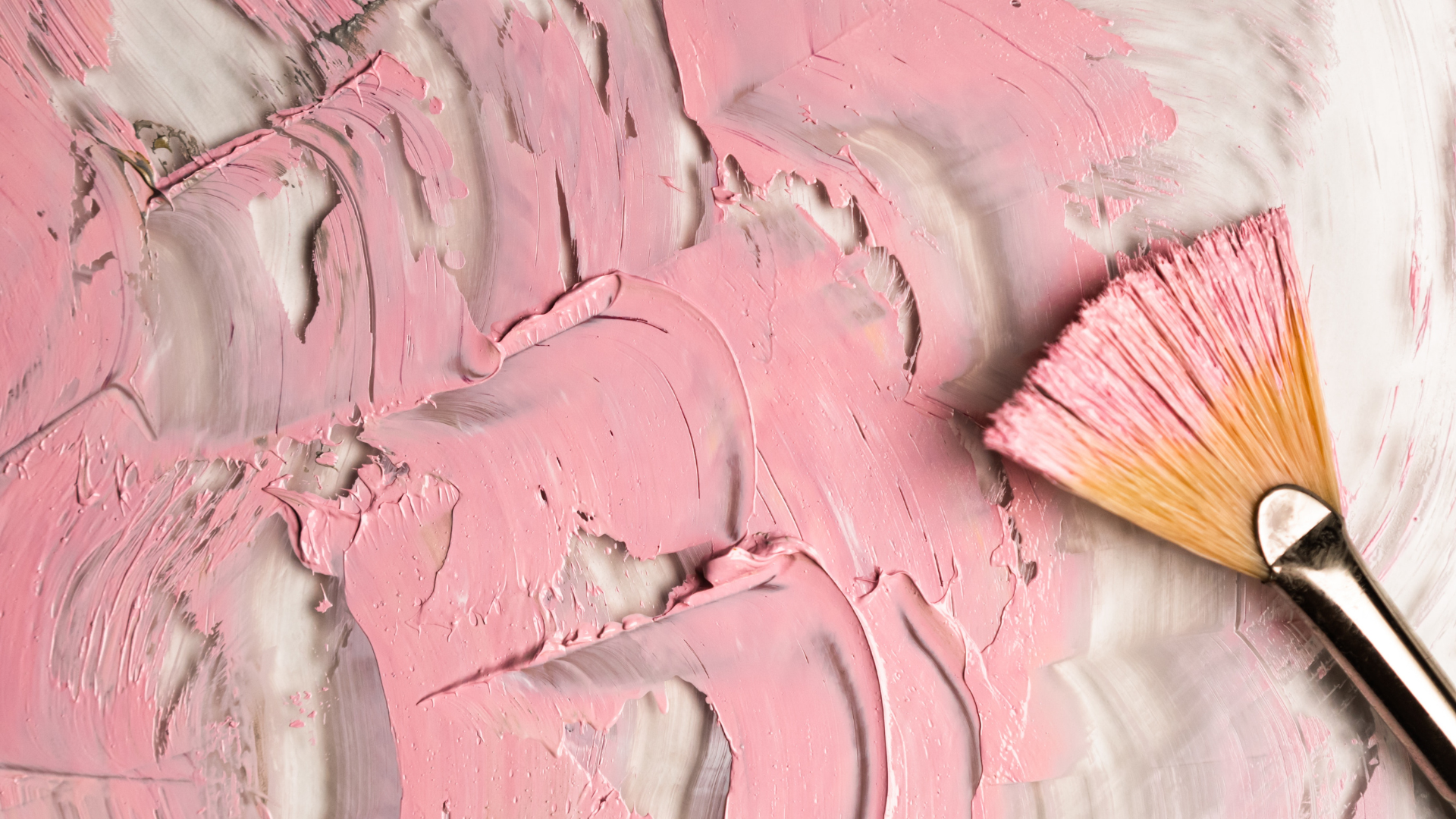 FINANCIAL PRIORITIES
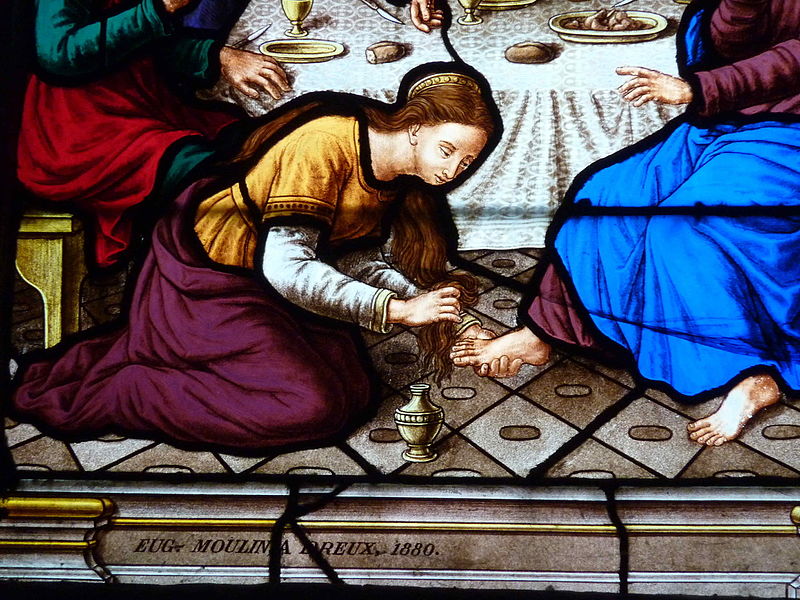 JOHN 12:1-11
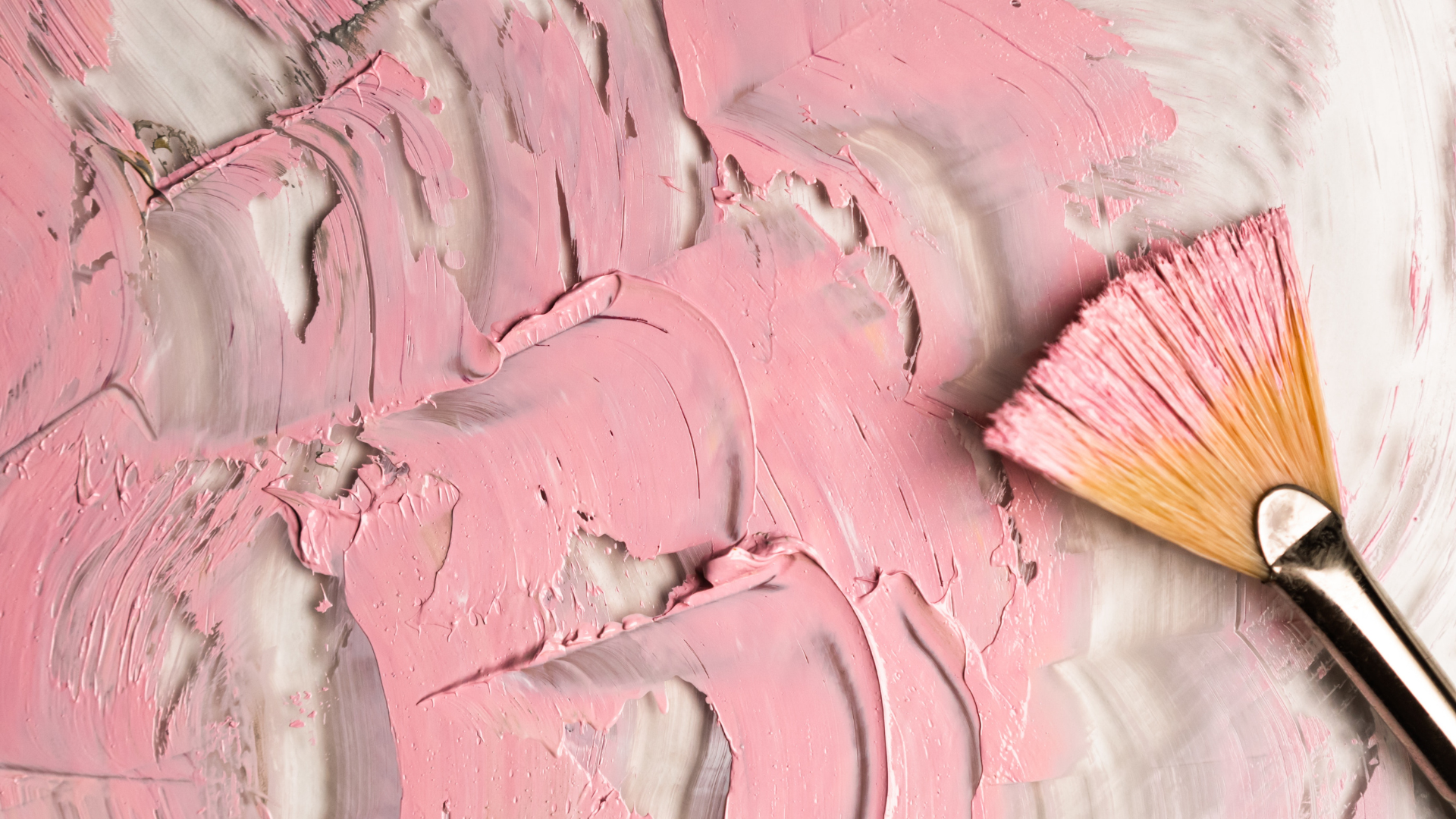 FINANICIAL PRIORITIES
The Conflict:
Mary
-  makes a powerful statement,  emotionally ‘present’, 
-  faces reality: Jesus’ immanent death,  responds
JOHN 12:1-11
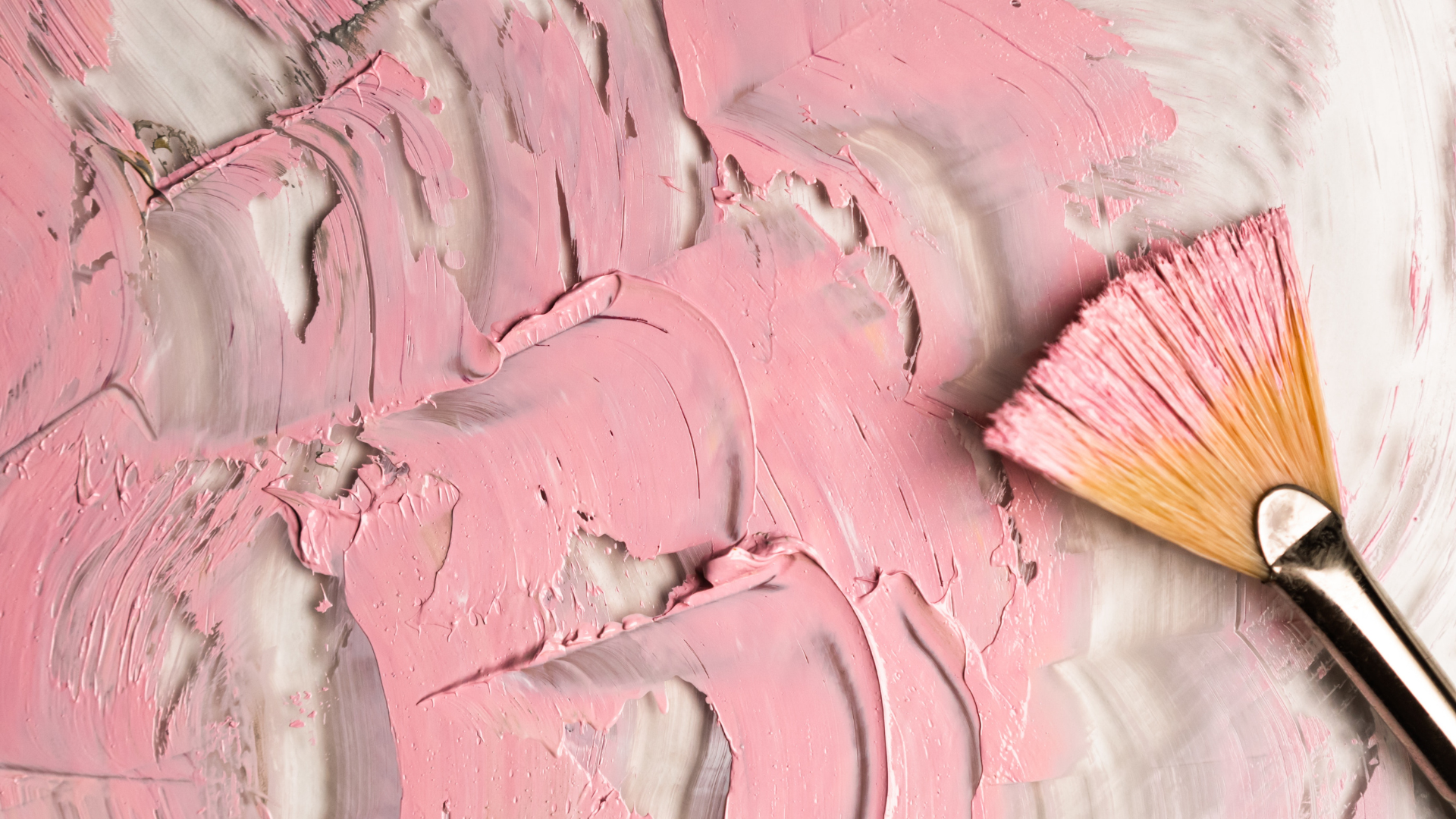 FINANICIAL PRIORITIES
The Conflict:
Mary
-  makes a powerful statement,  emotionally ‘present’, 
-  faces reality: Jesus’ immanent death, responds, generously
Judas
-  ‘ethical’, but judging, complaining, 
-  inappropriate focus on money, grasping
JOHN 12:1-11
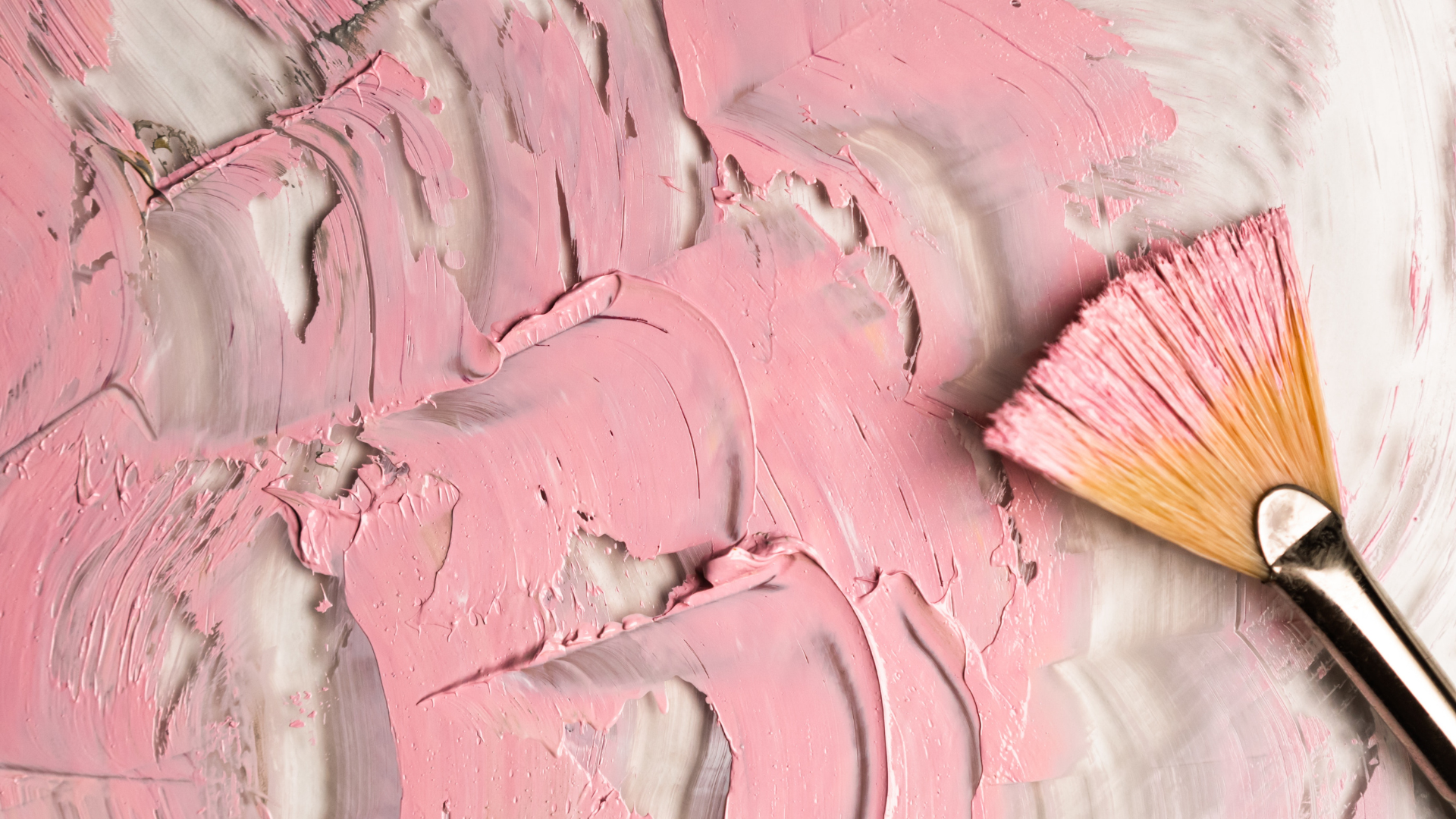 FINANICIAL PRIORITIES
So we learn from Mary:
-  be brave, face up to reality, respond
-  leave room for generosity
-  be an emotionally connected ‘human’
-  Be connected to Jesus
            Jesus’ death, and resurrection, are central.
JOHN 12:1-11
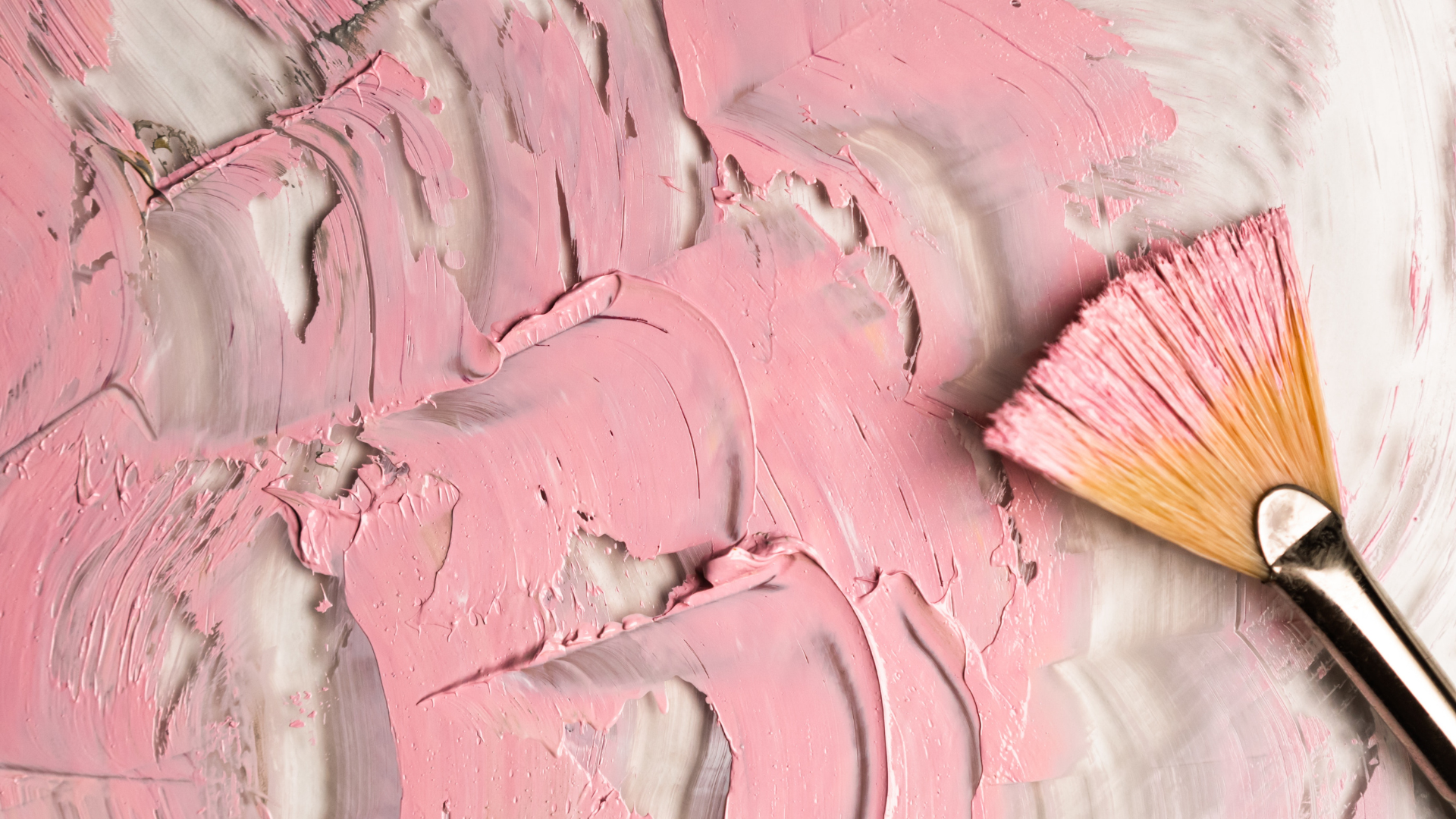 FINANCIAL PRIORITIES
JOHN 12:1-11
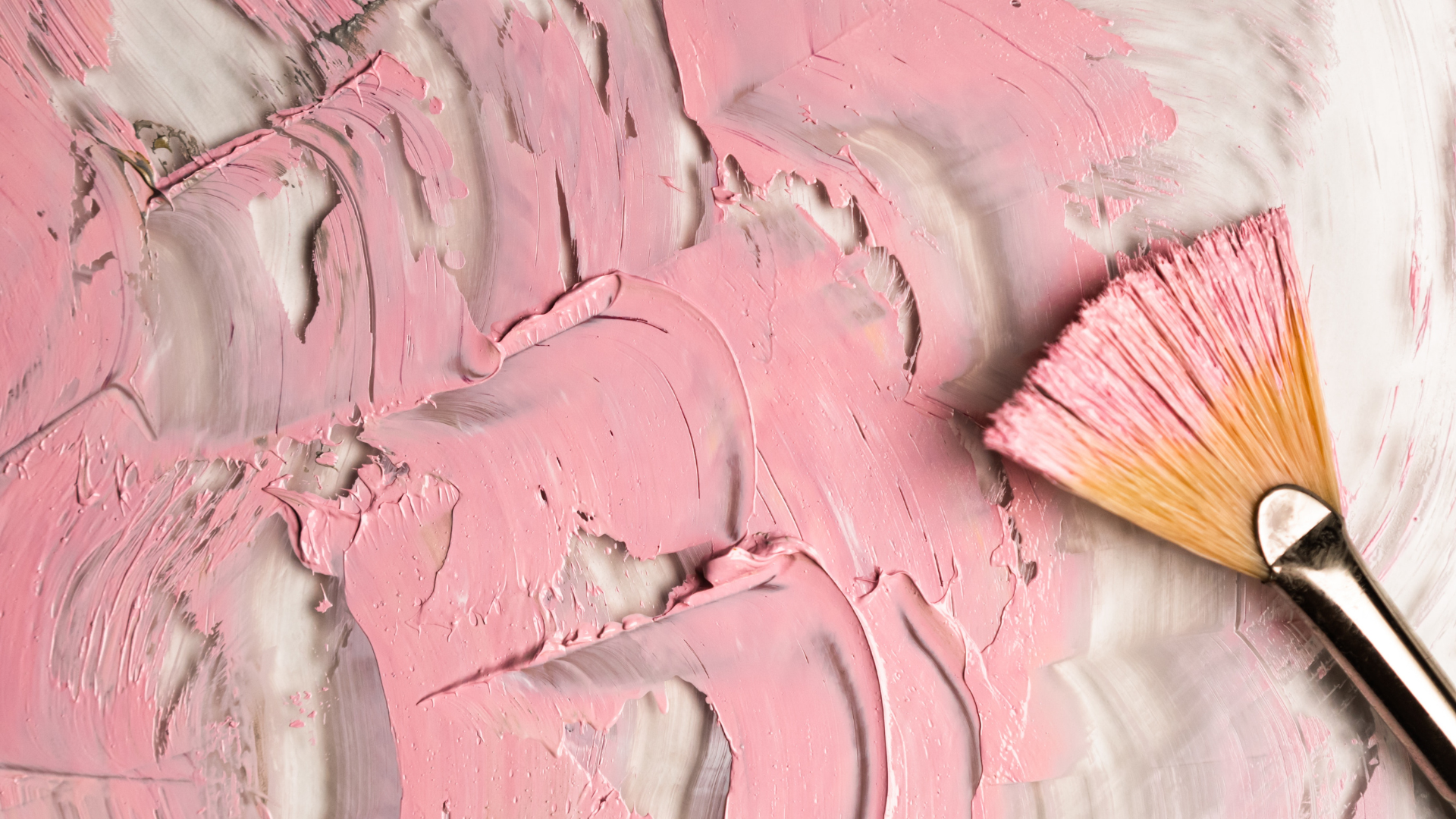 FINANCIAL PRIORITIES
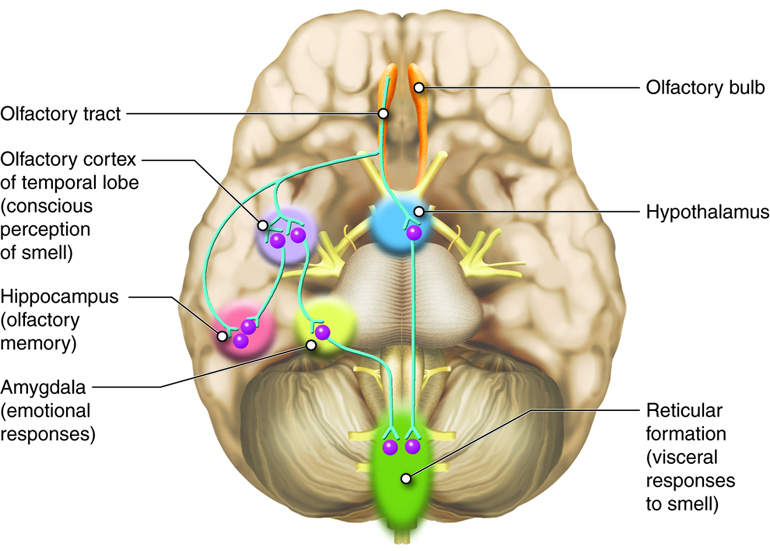 JOHN 12:1-11